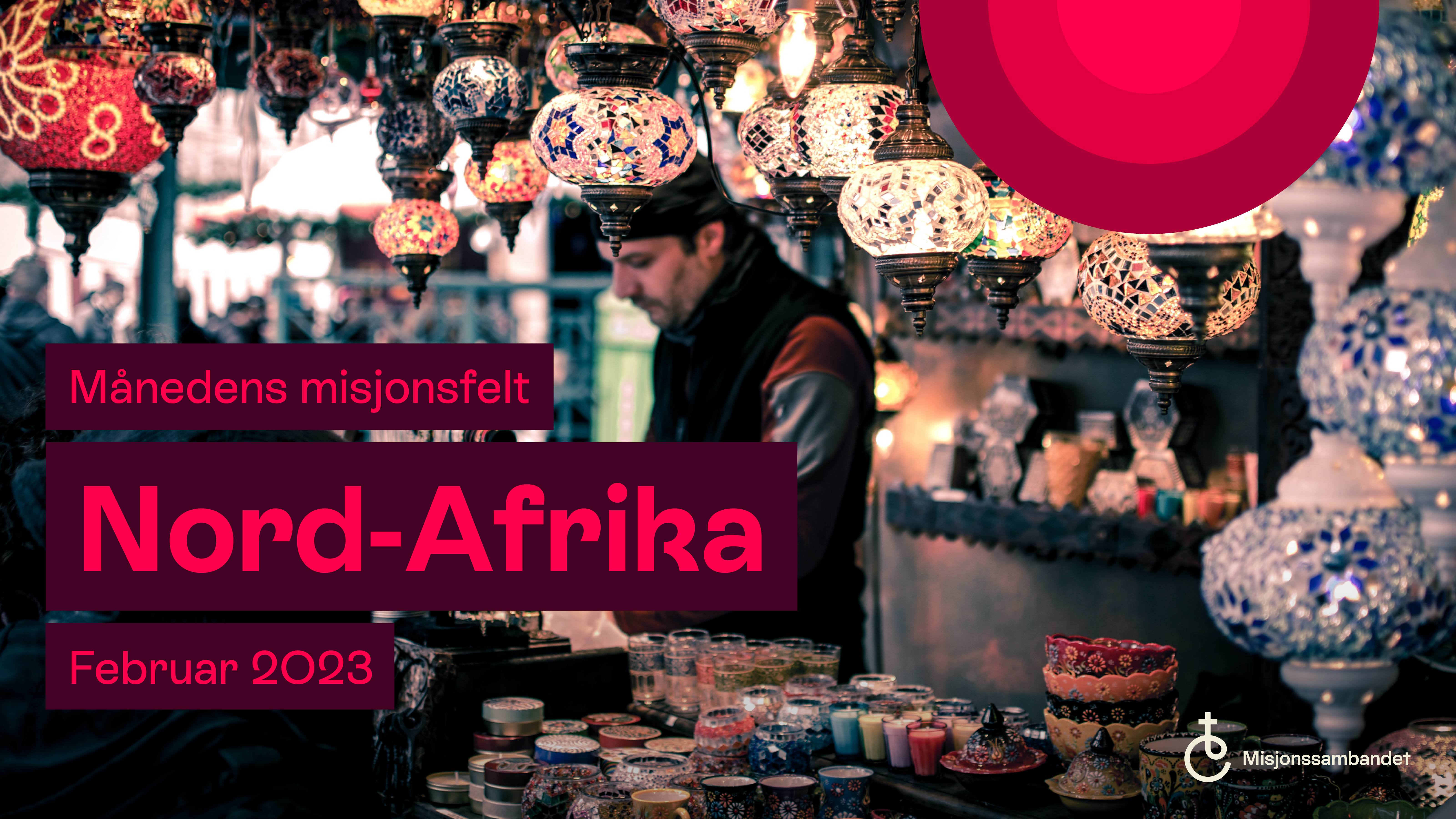 31.01.2023
© Misjonssambandet
2
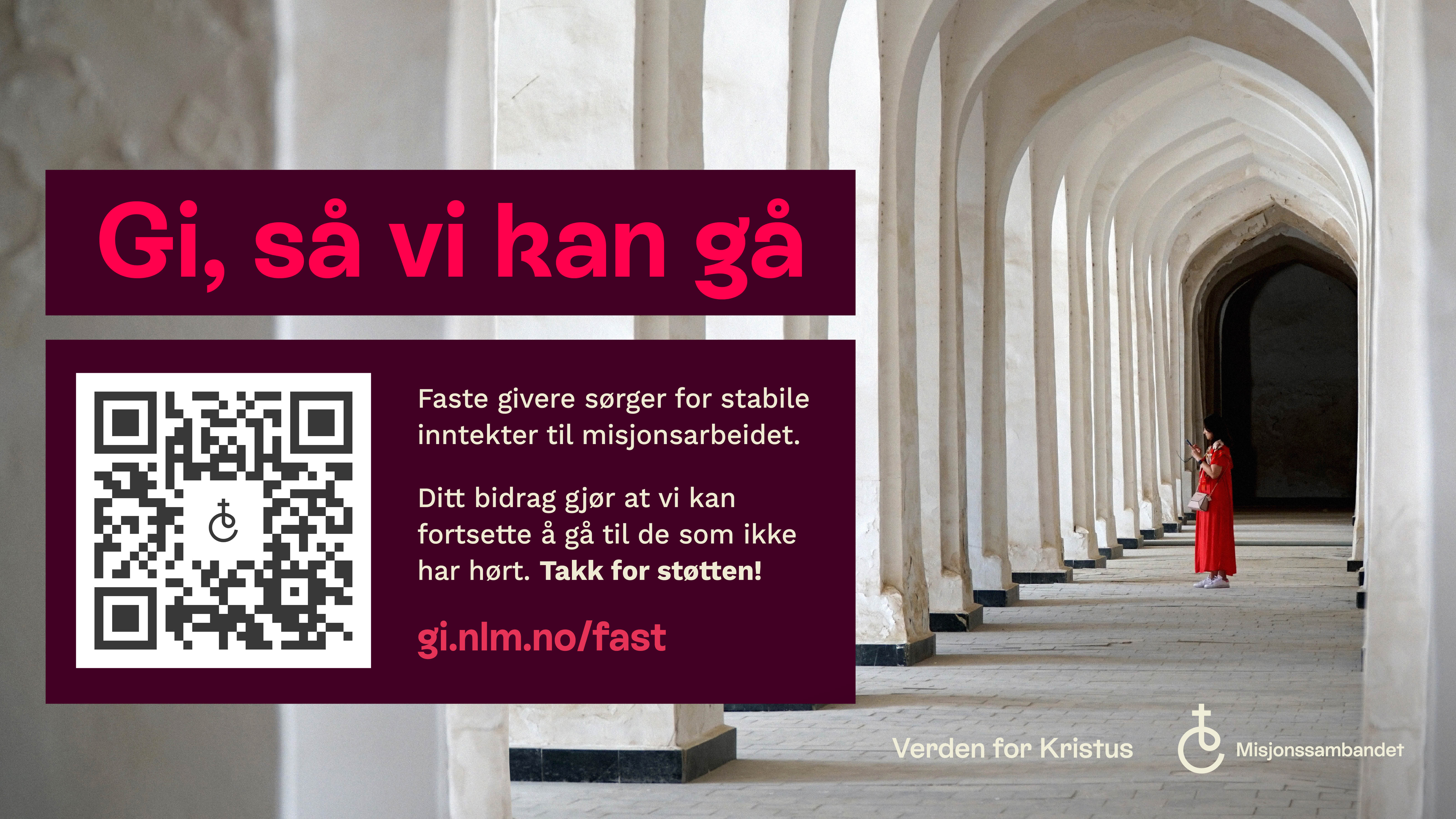 31.01.2023
© Misjonssambandet
3
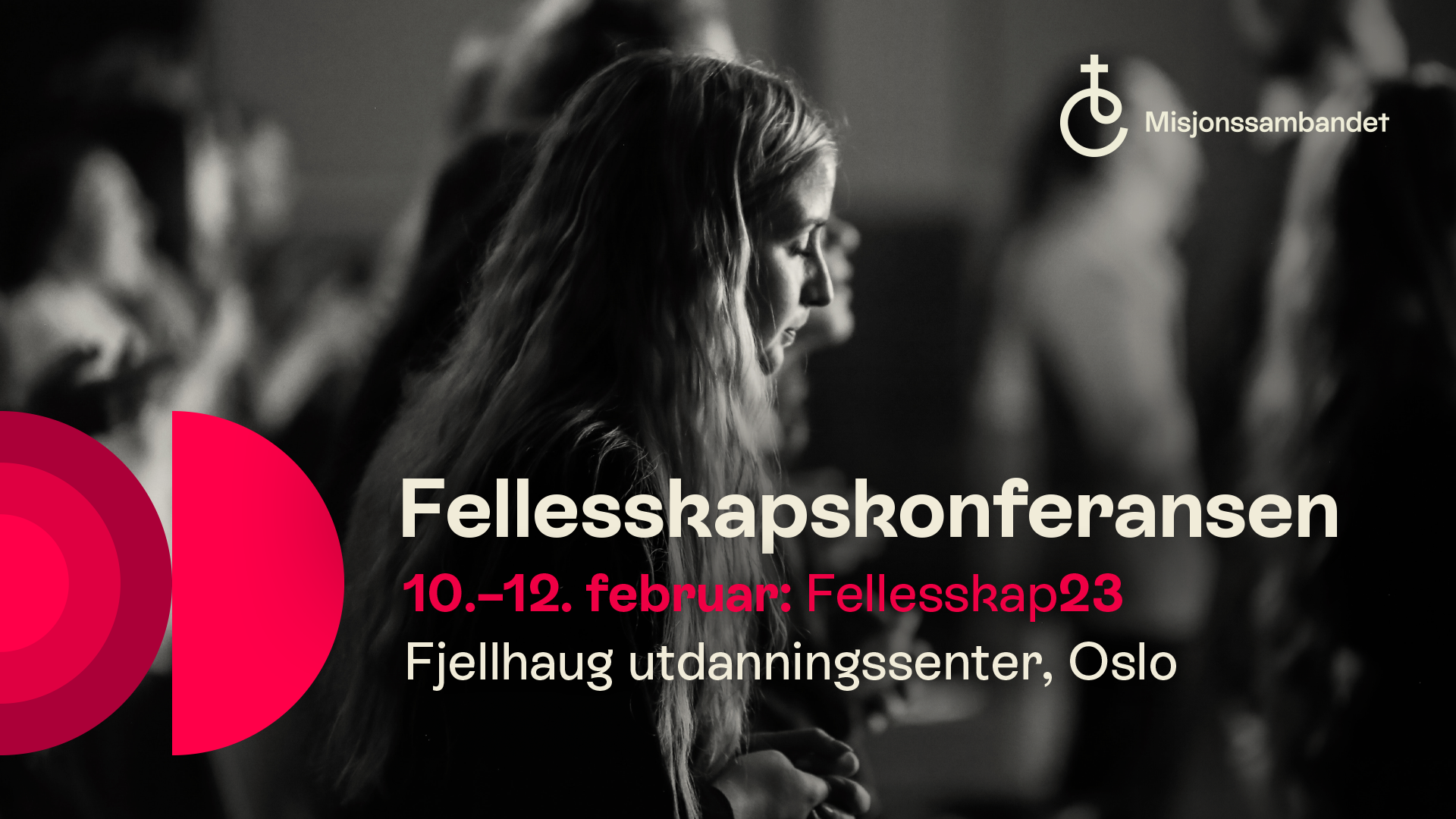 31.01.2023
© Misjonssambandet
4
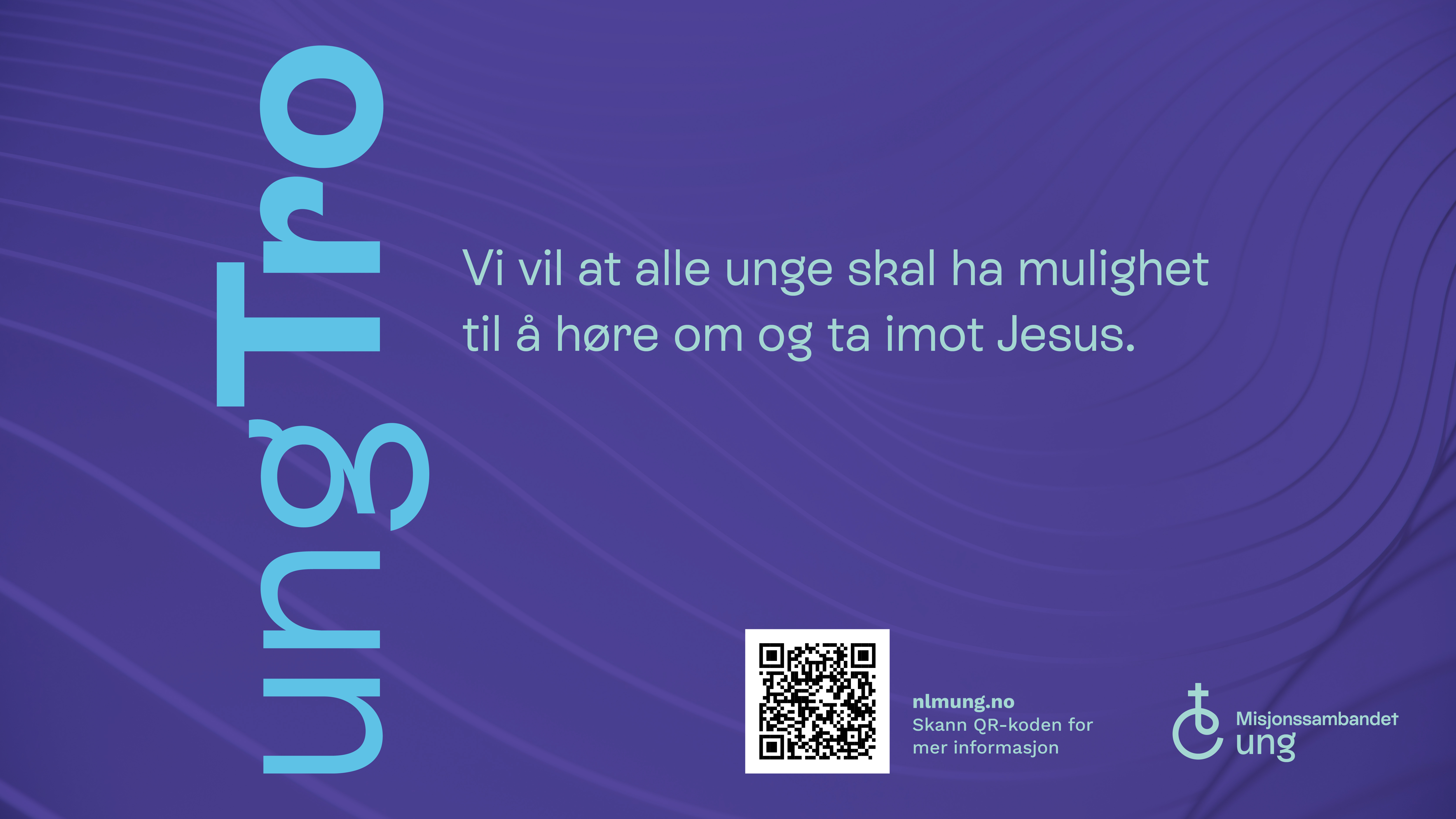 31.01.2023
© Misjonssambandet
5
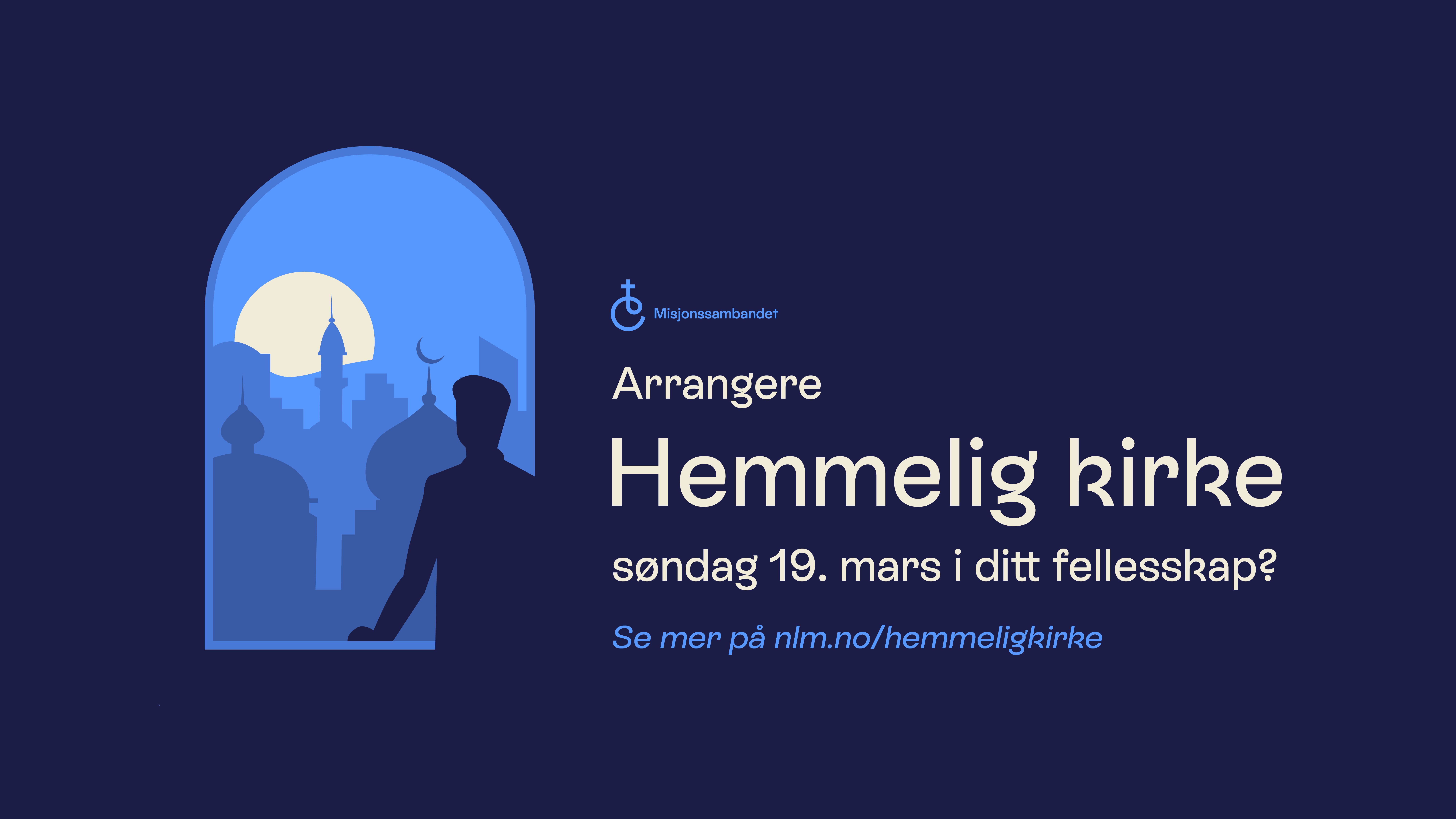 31.01.2023
© Misjonssambandet
6
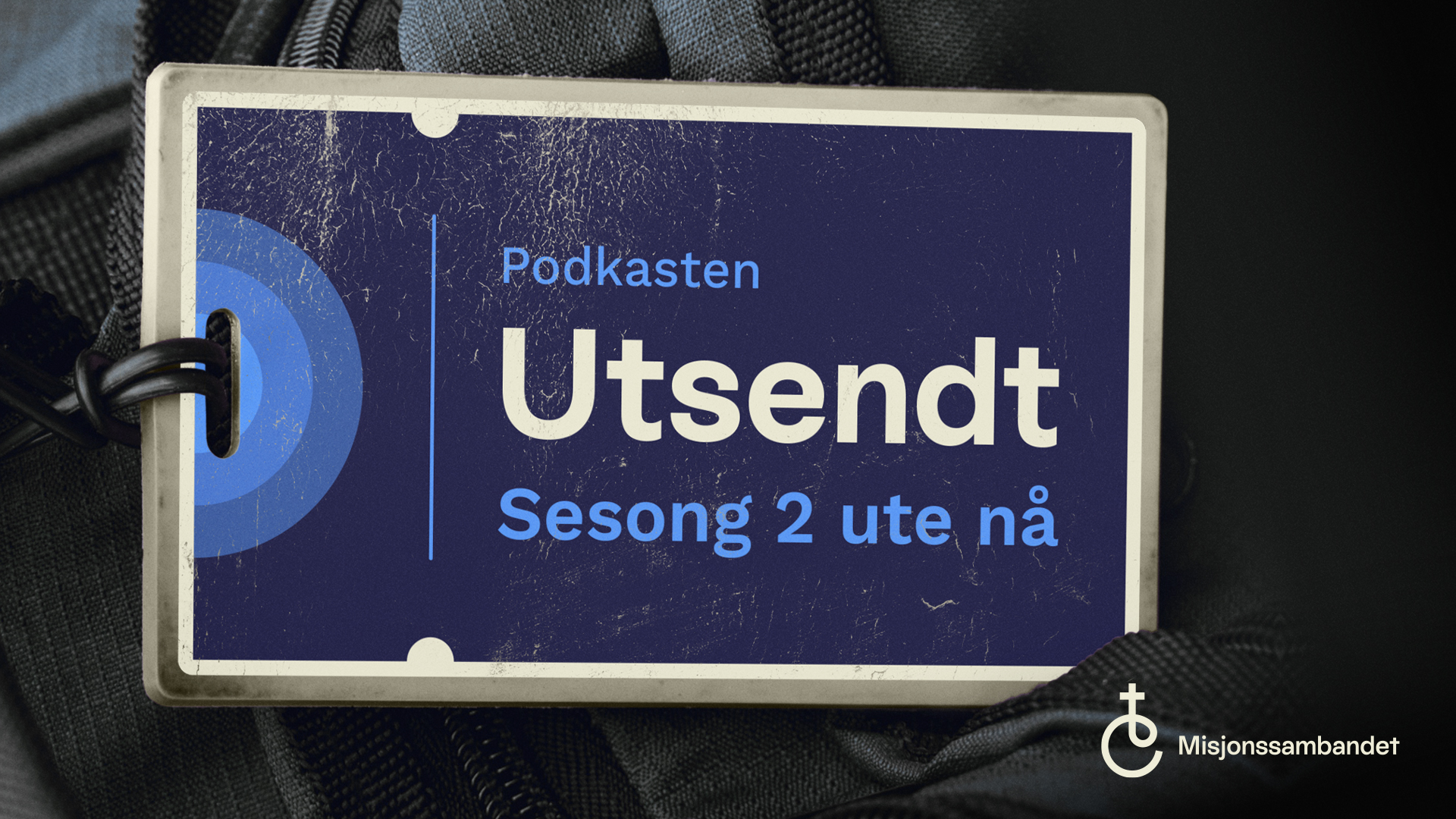 31.01.2023
© Misjonssambandet
7
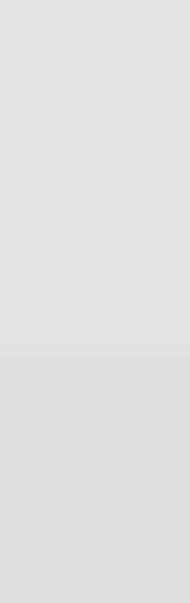 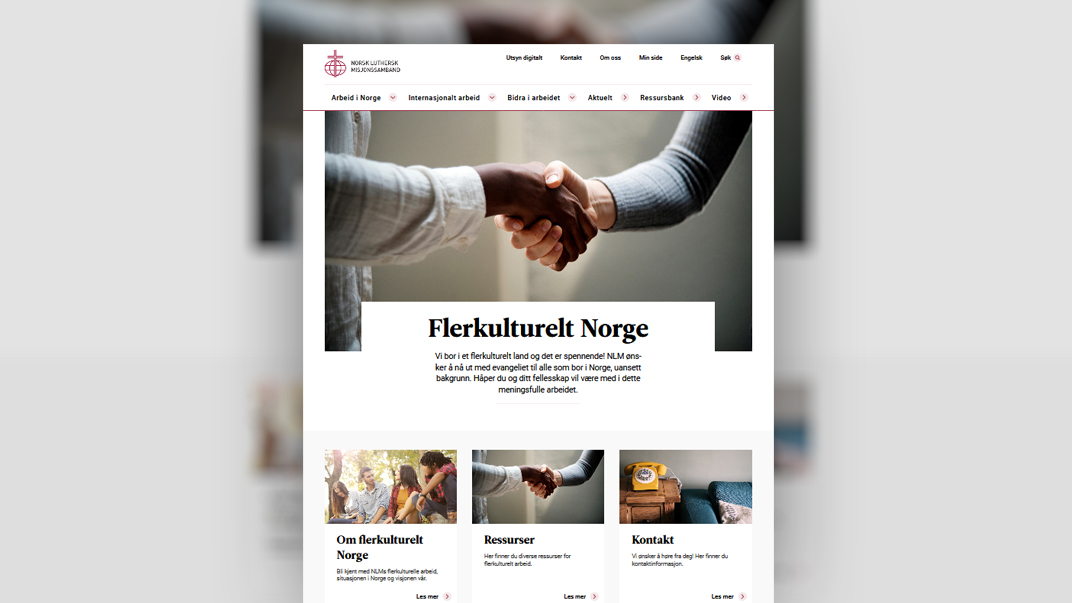 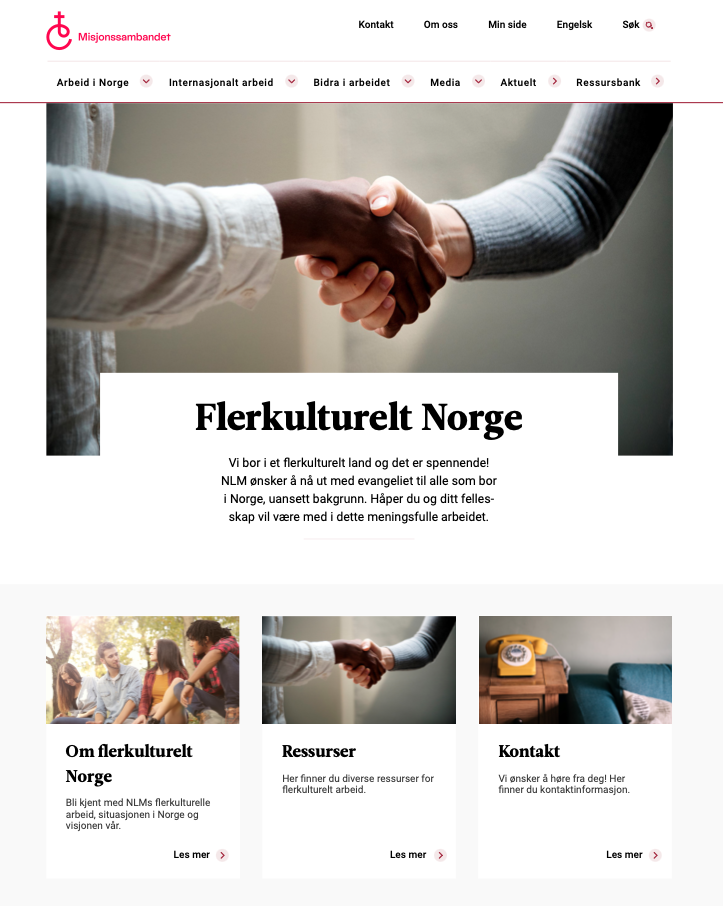 Visste du at...
Misjonssambandets flerkulturelle arbeid har en egen side på misjonssambandet.no? Her finner du tips til kurs, apper, praktiske råd og mye annet spennende. Bli engasjert i dette spennende og viktige arbeidet!
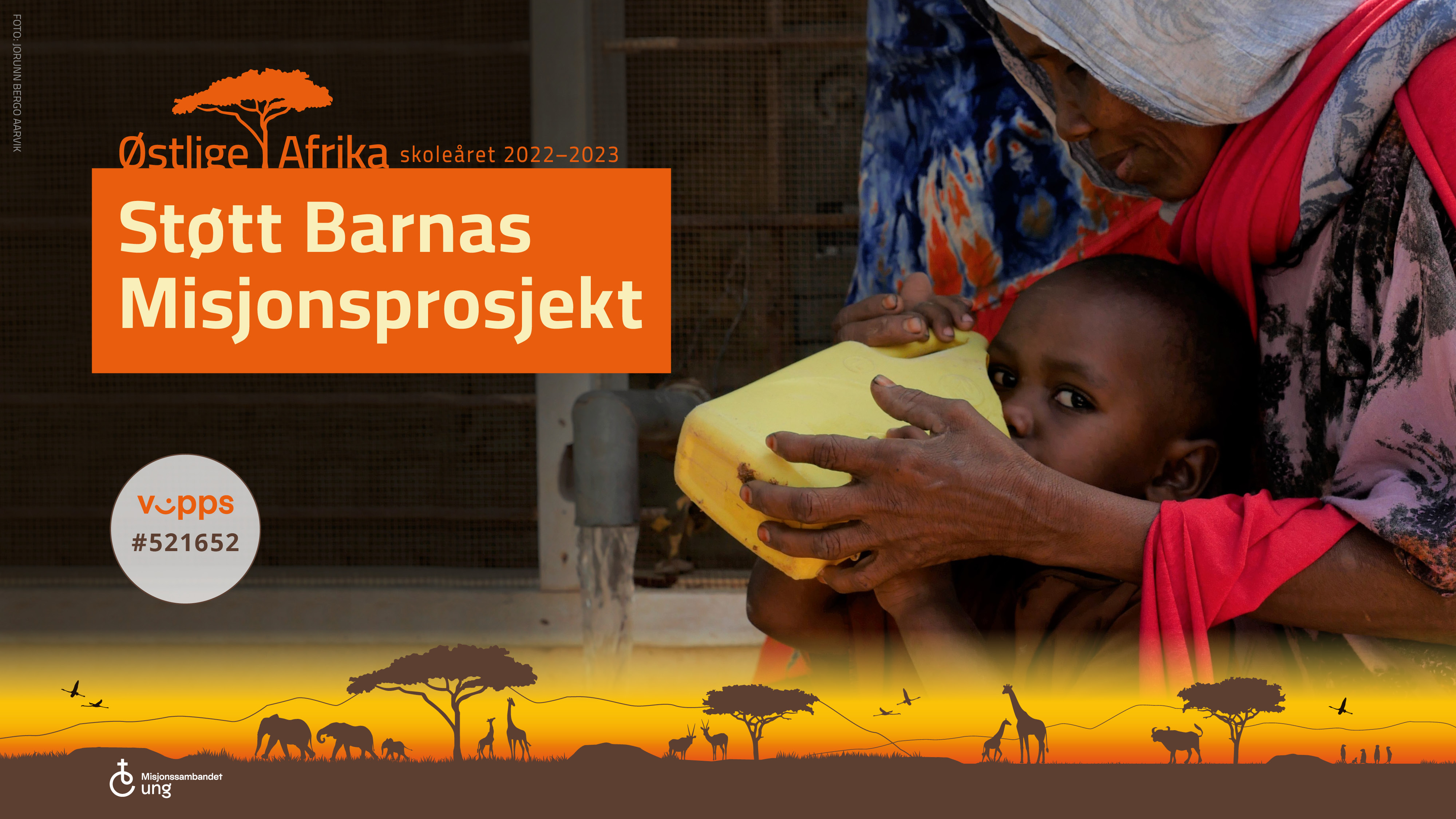 31.01.2023
© Misjonssambandet
9